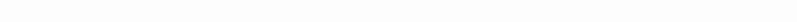 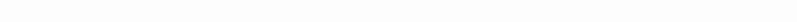 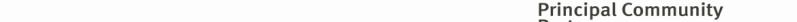 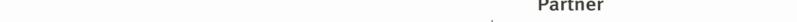 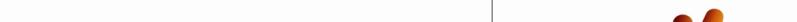 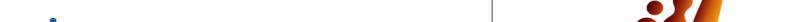 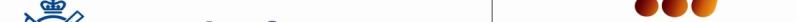 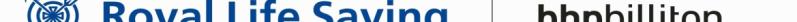 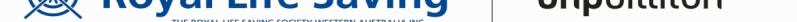 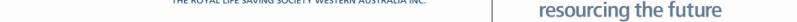 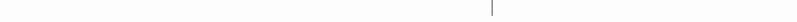 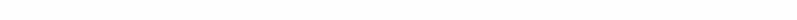 BRONZE STAR
POWERPOINT PRESENTATION
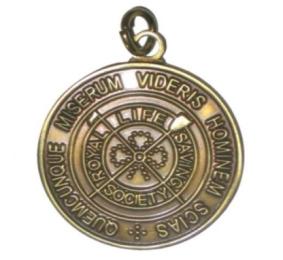 Bronze Star
Assessment
Assessor
Description of tasks
Duration
Access and equity
Complaints, grievances and appeal policy
Course outline
History or RLSSA Australia and Western Australia
The culture of life  saving
Legal Considerations
The Good Samaritan
How to call for help
The Chain of Survival
THE CHAIN OF SURVIVAL DESCRIBES THE SEQUENCE OF CRITICAL INTERVENTION STAGES IN THE INITIAL CARE OF A CARDIAC ARREST PATIENT. 
 The critical stages are: 
Early Call For Help 
It is essential to attend the casualty and call for help as soon as possible. 
Early CPR 
This will increase the casualty’s chance of survival by encouraging oxygenated blood flow to the brain. 
 Early Defibrillation 
The restoration of an adequate heart rhythm is necessary for the casualty to survive a cardiac arrest. 
 Post Resuscitation Care 
Transportation of the casualty to hospital by ambulance should not be delayed to enable further treatment and monitoring of their condition.
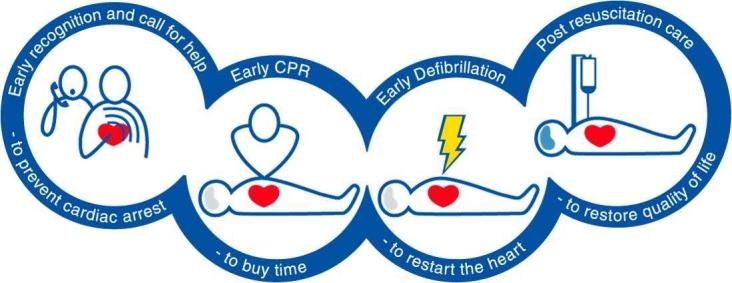 Emergency Care Procedure
Resuscitation summary chart
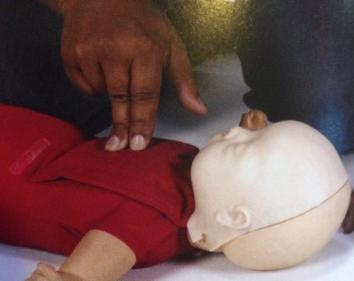 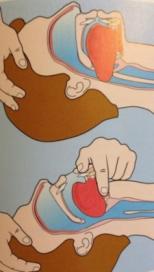 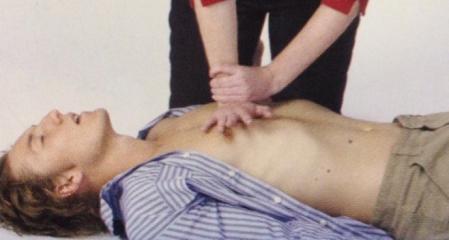 Resuscitation
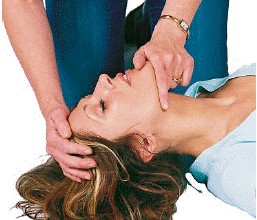 Airway 
Head tilt jaw support
Rescue breathing  	
mouth to mouth
mouth to mask
mouth to nose 
mouth to stoma
mouth to mouth and nose
Complications of rescue breathing
If the chest does not rise 
If casualty begins to vomit	
If there is air in the stomach
Compressions
Two operator resuscitation
Secondary survey
History
Allergies
Medical alert
Medication
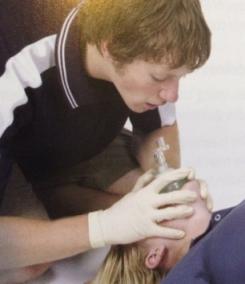 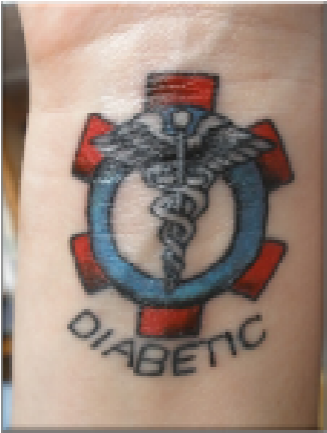 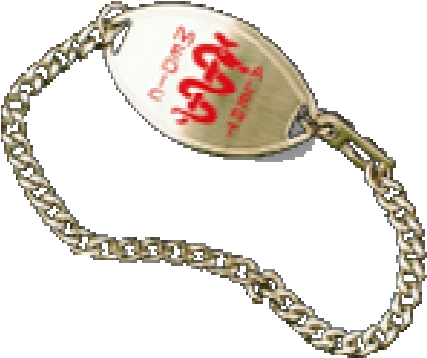 RESUSCITATION DURING PREGNANCY
When resuscitation a casualty believed to be pregnant, complications may occur resulting from pressure on the stomach, diaphragm and lungs from the baby. To provide an optimal situation for resuscitation; padding should be placed under the right buttock of the casualty, to create a  ‘LEFT LATERAL TILT’
 ensuring reduced pressure on blood vessels and therefore unrestricted flow of blood back to the heart.
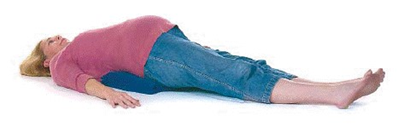 Defibrillation
What is defibrillation
The role of the AED
Why use an AED
Operation of an AED
Steps to using an AED
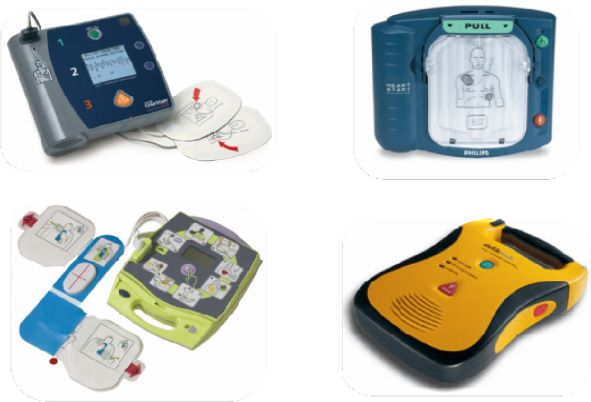 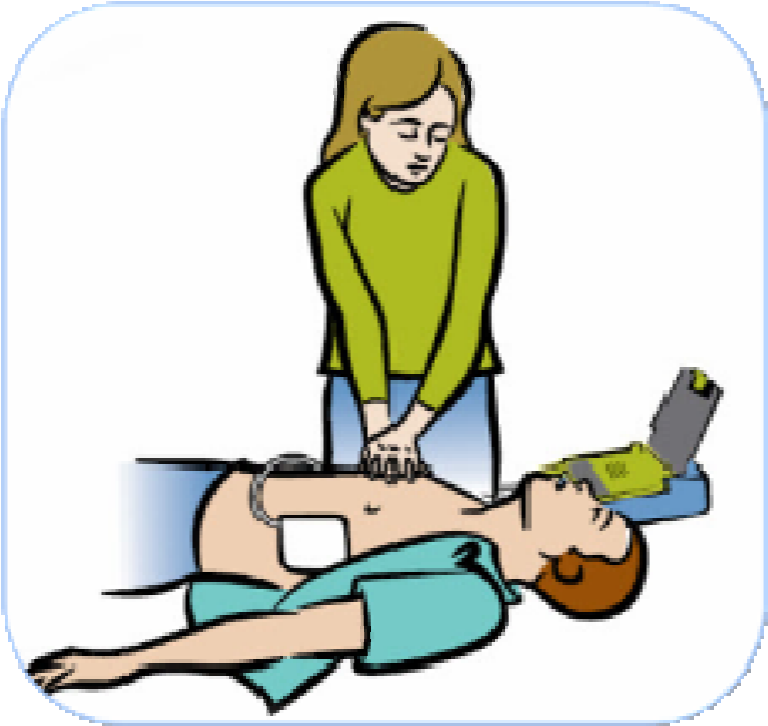 Cardiac Emergencies
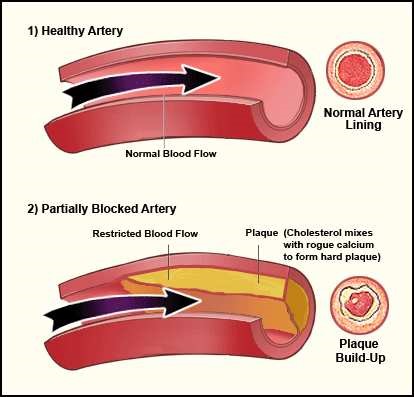 Angina attack
Signs and symptoms
Treatment
 
Heart attack
Signs and symptoms
Treatment

Congestive heart failure
Signs and symptoms
Choking
Signs and symptoms for mild and severe airway obstructions
What to do for mild and severe airway obstructions

  
Adult And Child





  Infants Under 1 Year





Check mouth for object after each back blow or chest thrust
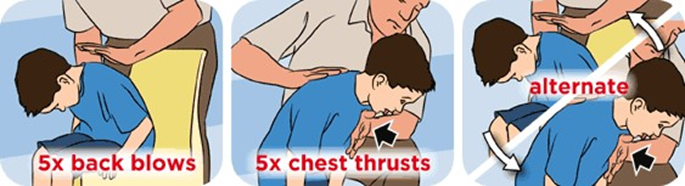 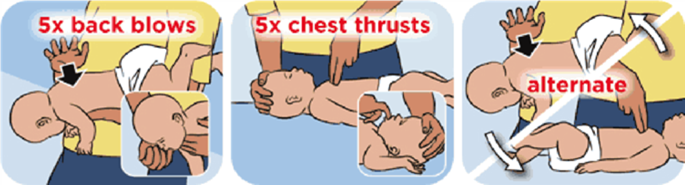 CHOKING FLOW CHART - MILD & SEVERE SYMPTOMS
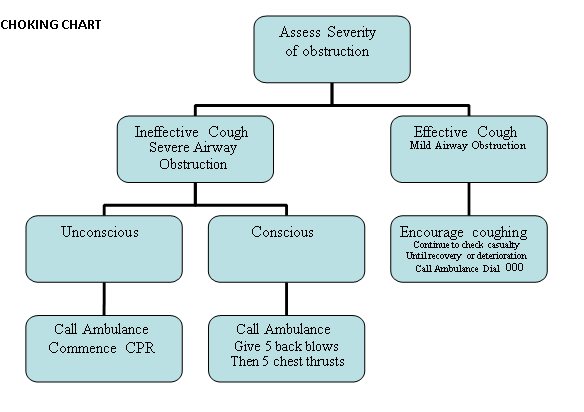 First aid
Shock
Main causes
Signs and symptoms
Treatment
Hyperventilation
Signs and symptoms
Treatment
Bleeding
  PER
Convulsions and seizures
Febrile convulsions
Epilepsy
Signs and symptoms
Treatment
Altered conscious state
Diabetes
Hypoglycaemia
Hyperglycaemia
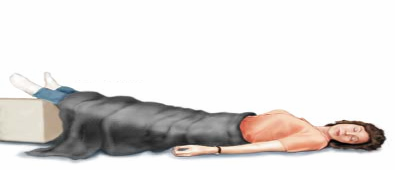 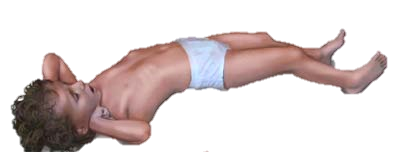 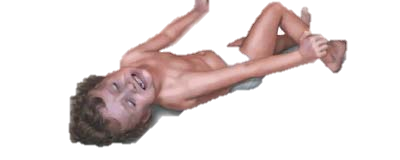 Clonic
Tonic
Heat induced illness
Heat Exhaustion
Signs and symptoms
Treatment
Heat stroke
Signs and symptoms
Treatment

Cold induced illness
Hypothermia
Signs and symptoms
Treatment
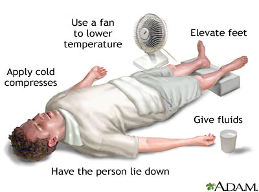 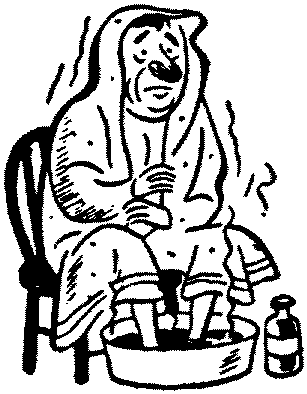 Bites and Stings
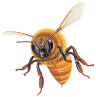 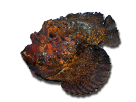 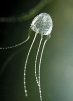 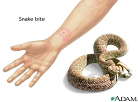 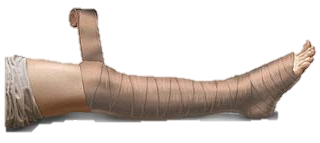 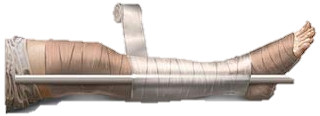 P.I.T
Anaphylaxis
Allergies
Signs and symptoms
Treatment
How to administer an Epi pen
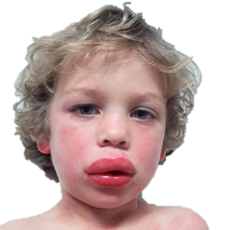 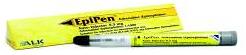 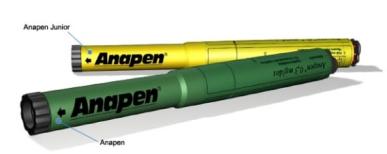 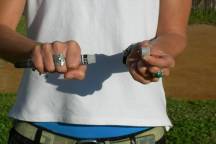 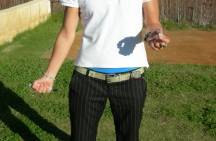 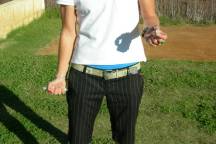 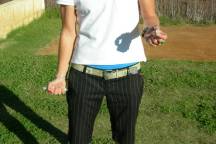 Standard water safety signs
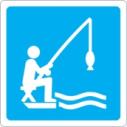 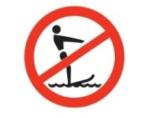 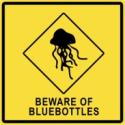 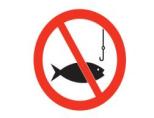 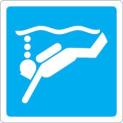 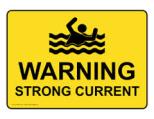 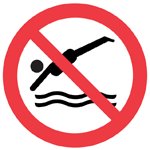 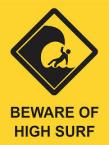 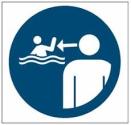 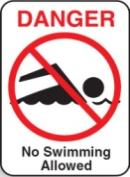 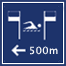 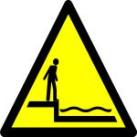 AQUA CODE
Aquatic Environment
Rivers, Lake and Dams
Dangers
How to stay safe 

Beach and Ocean
Dangers 
How to stay safe

Swimming pool
Dangers 
How to stay safe

Home
Dangers 
How to stay safe
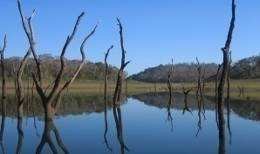 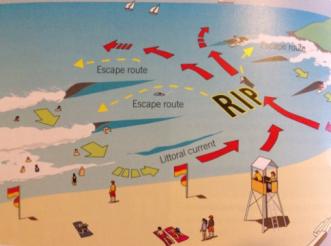 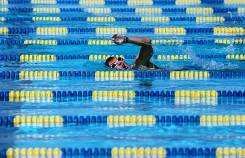 ROCK FISHING SAFETY – KEY MESSAGES from Recfishwest
DON’T PUT YOUR LIFE ON THE LINE 
  Tell someone where  you are going
   Never fish alone
  Observe first, fish later
  Know the area, know the conditions. 
  Wear appropriate clothing
  Wear a PDF
  Plan your escape
  Use appropriate Public Safety Equipment
  Stay alert

If you go in… 
Stay calm, swim away from the rocks and remove any heavy or waterlogged clothing. Float on your back and await rescue, or if you’re capable, swim ashore to the safe area you identified from your initial observations. 
If you see someone else go in… 
Do not jump in if someone is washed into the water. Use your rope or something that floats to help rescue the person. If there’s public safety equipment nearby, know how to use it. Dial 000 or the local Sea Rescue to get help. 

For more information please visit www.recfishwest.org.au  9246 3366
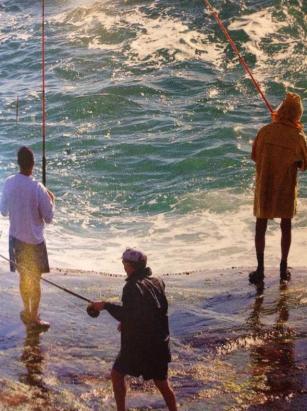 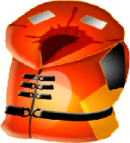 TYPES OF ENTRIES
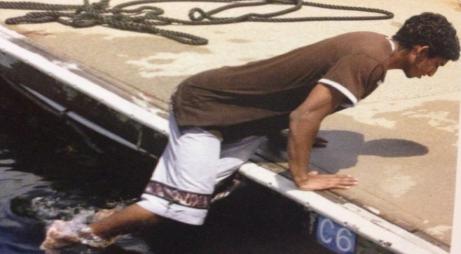 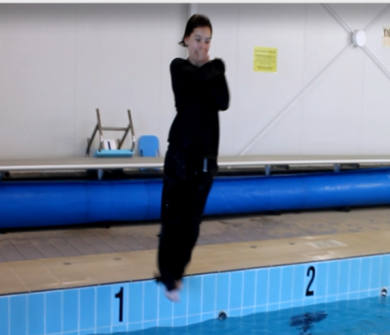 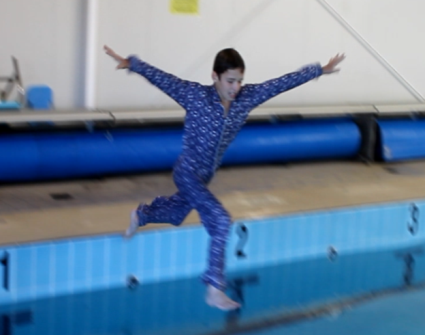 Slide in entry
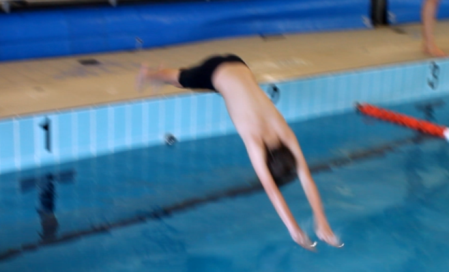 Compact Jump
Stride Entry
Dive in Entry
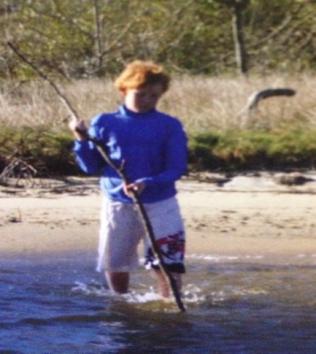 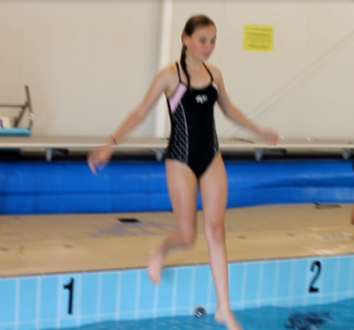 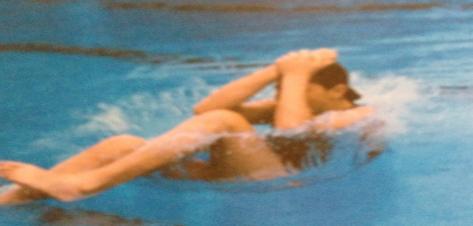 Step in Entry
Accidental Fall in
Wade Entry
HEAD FIRST AND FEET FIRST SURFACE DIVE
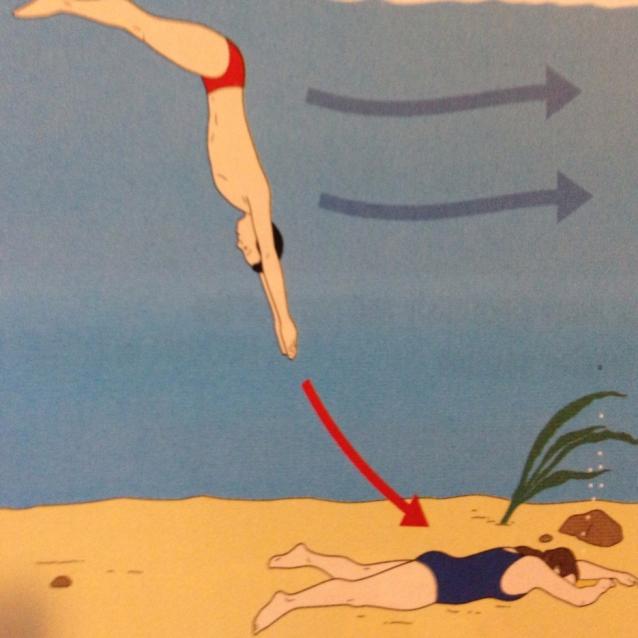 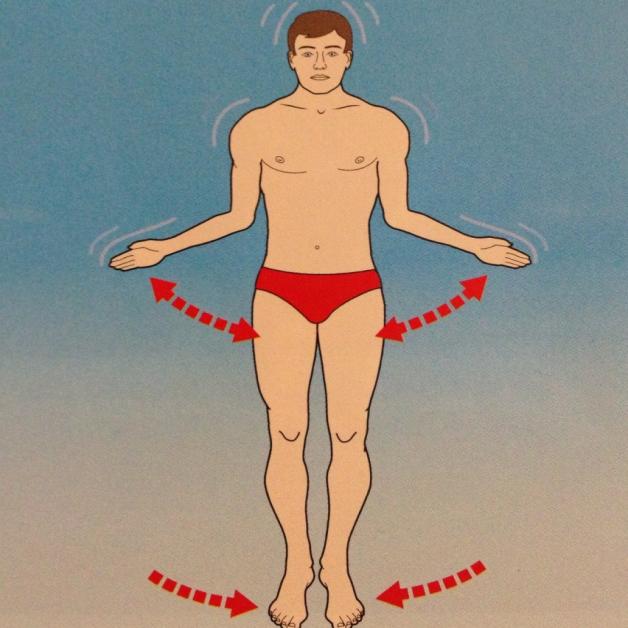 RESCUES
Self preservation is a priority

 4 A’s in any rescue
  Awareness 
  Assessment 
  Action 
  Aftercare 

  Categories of persons in difficulty
   Non Swimmer
  Weak swimmer
  Injured swimmer
  Unconscious

  Rescue techniques
  Non swimming –Talk-reach-throw-wade-row
  Swimming rescues- swim-tow

TALK, REACH, THROW, WADE, ROW, SWIM, TOW

TO RIDE THE WAVE REALLY SAFE TODAY
Resuscitation in the water
Shallow water resuscitation
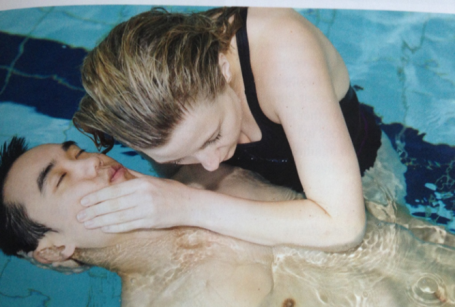 Deep water resuscitation
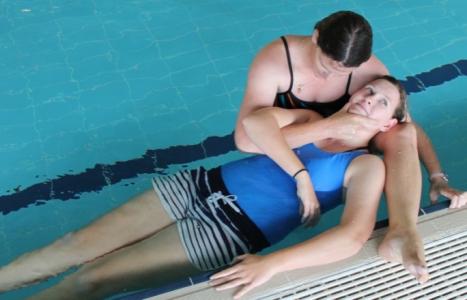 CONTACT TOW TECHNIQUES
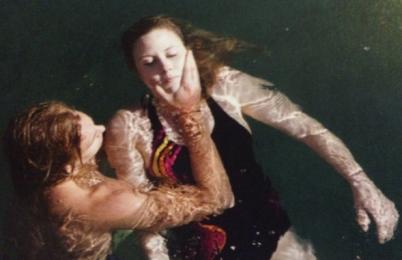 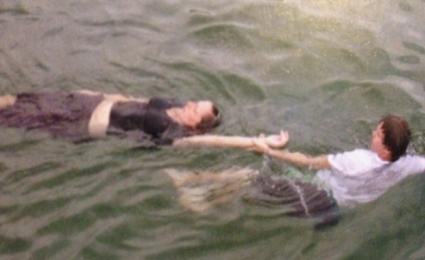 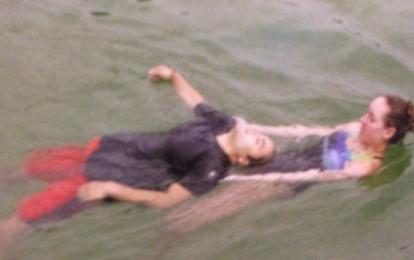 Wrist tow
Vice Grip tow
Double armpit tow
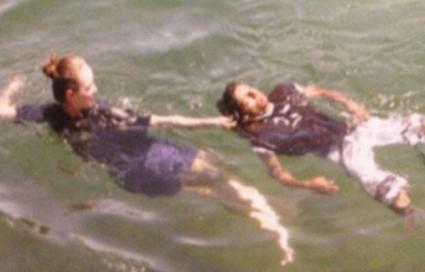 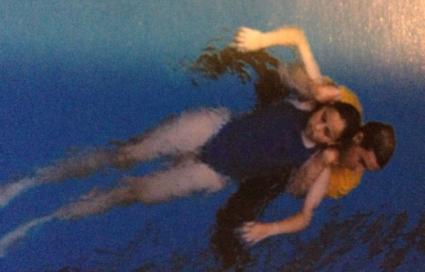 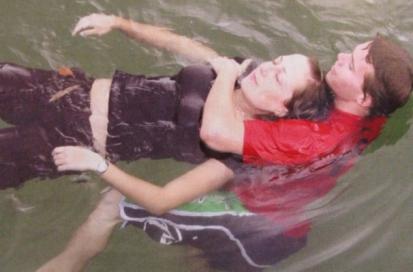 Clothes tow
Cross chest tow
Double shoulder Tow
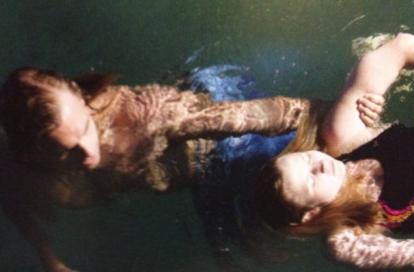 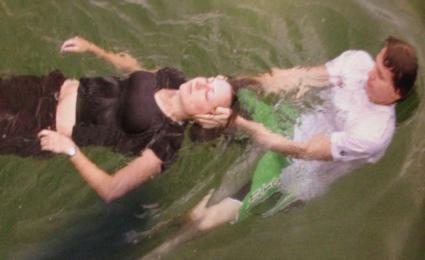 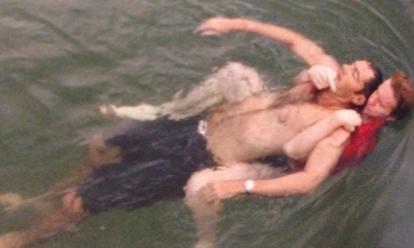 Armpit Tow
Support Tow
Head Tow
DEMONSTRATION OF TEA BAG LIFT
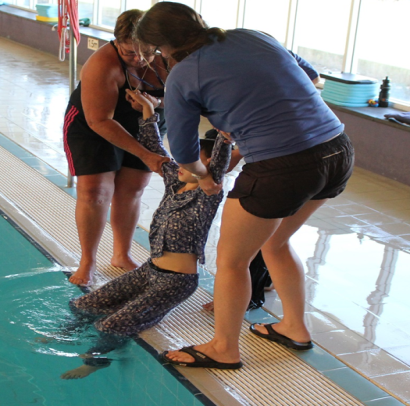 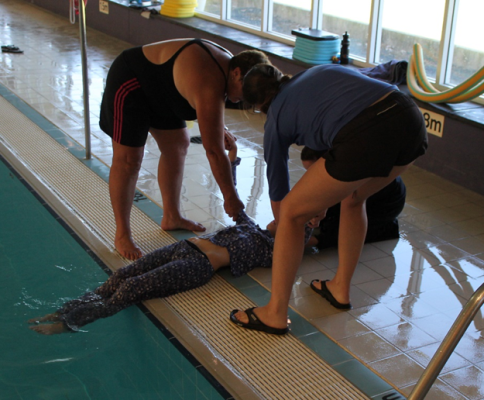 DEFENSIVE POSITIONS
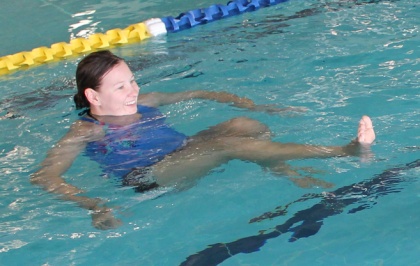 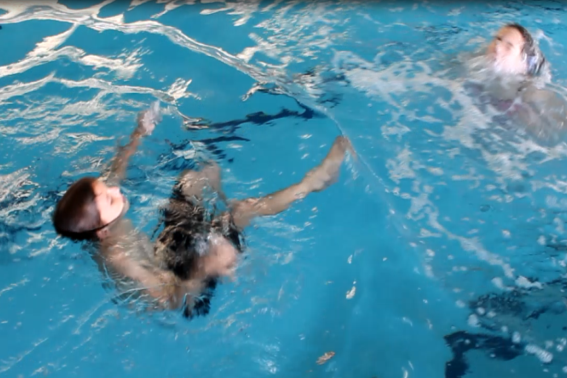 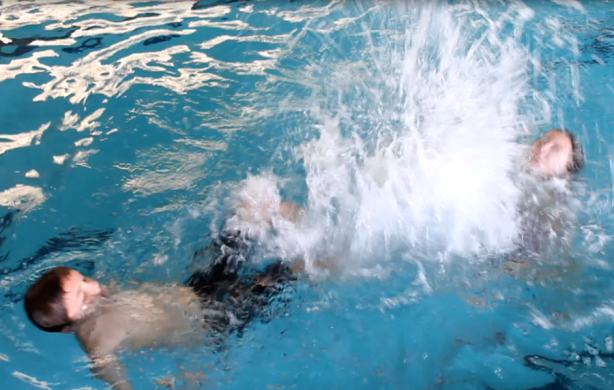 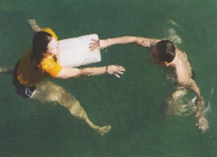 Help And Huddle
SPINAL INJURIES
Signs and Symptoms
Treatment 
Management
VICE GRIP – PERFORMED IN DEEP WATER
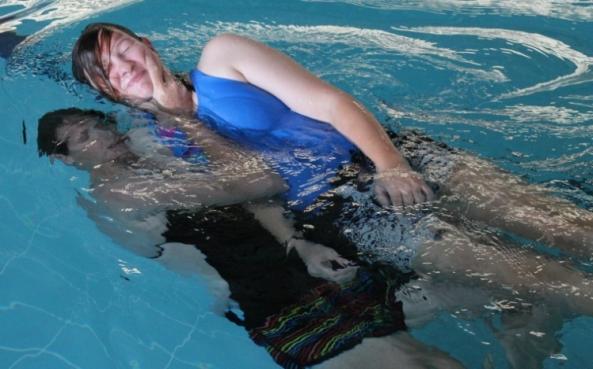 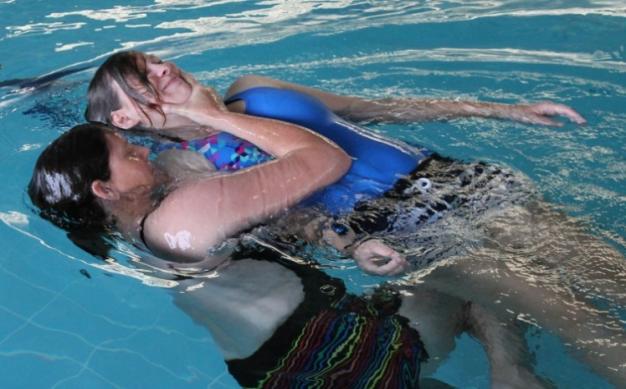 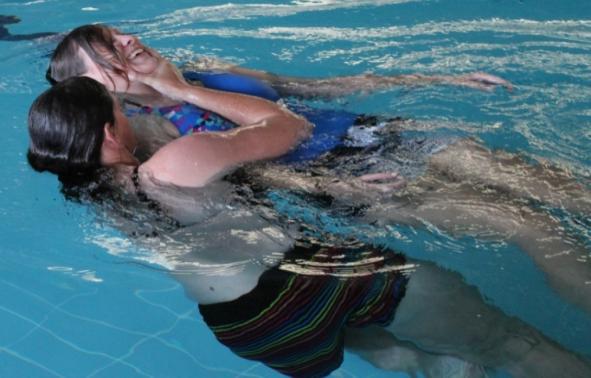 EXTENDED ARM ROLLOVER
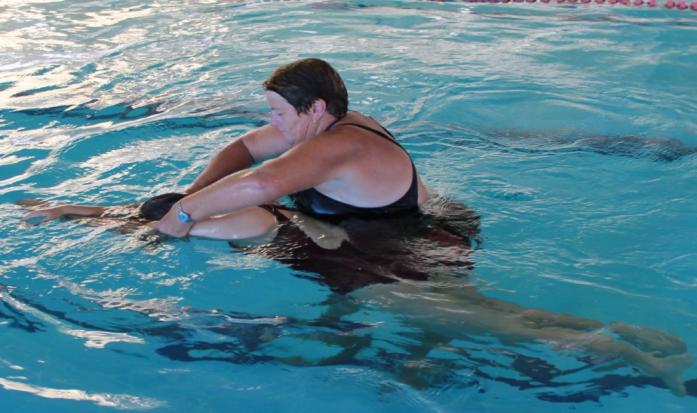 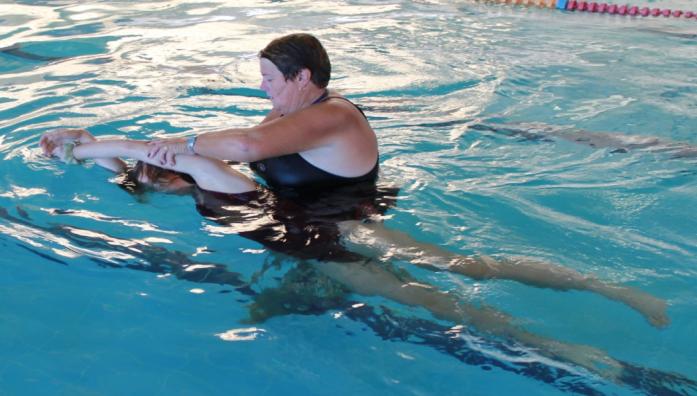 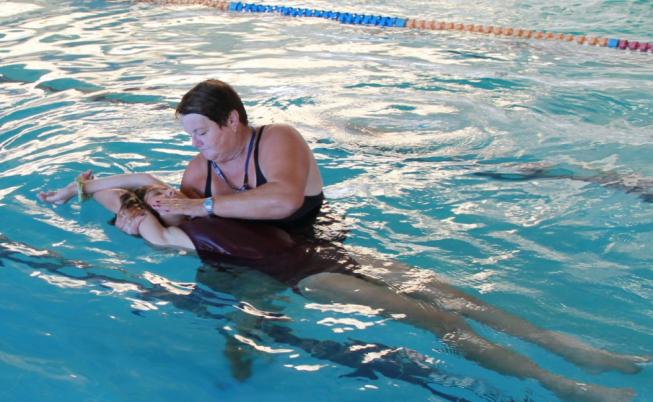 SURVIVAL STRATEGIES AND TECHNIQUES
Survival in deep water depends on the ability to use the following:
KNOWLEDGE – to understand what to do
JUDGEMENT – to decide what to do
SKILL – to perform what is required
FITNESS – to achieve the desired results
The key to survival in cold water
Individual survival strategy
Group survival strategy
YOU LOSE HEAT FROM YOUR HEAD, SIDES OF CHEST AND YOUR GROIN
Putting on a PFD
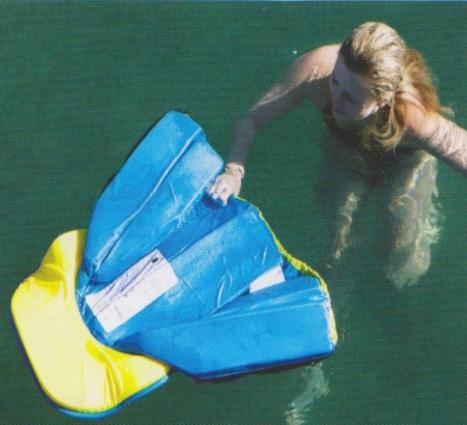 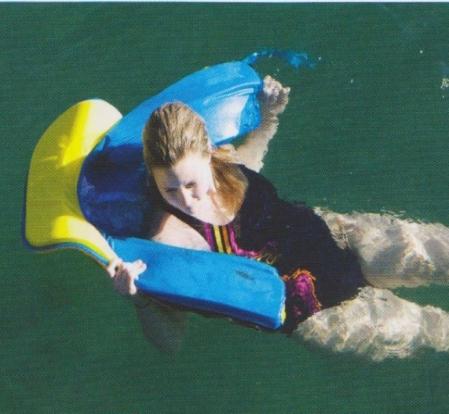 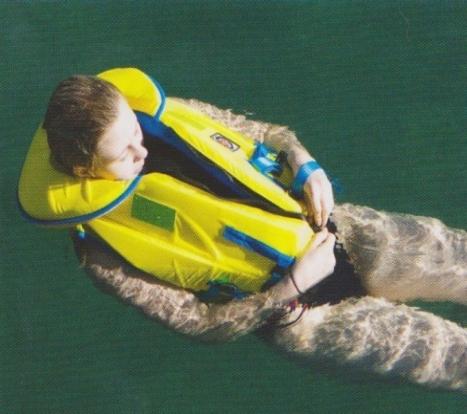 Search Patterns
Closed Water Search pattern
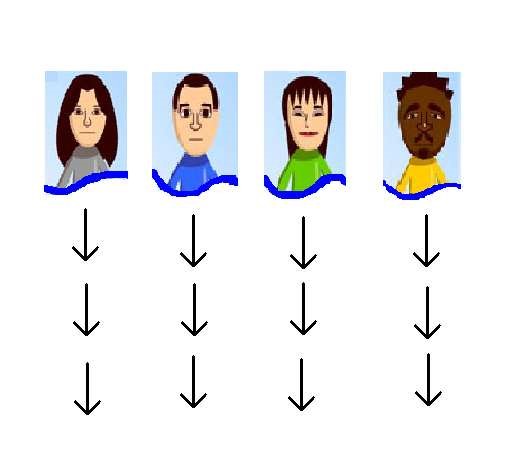 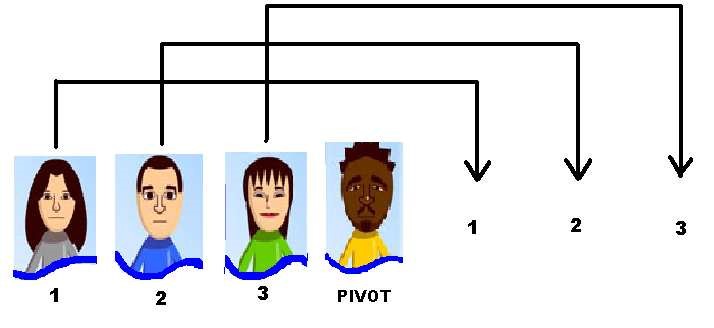 Open water search pattern
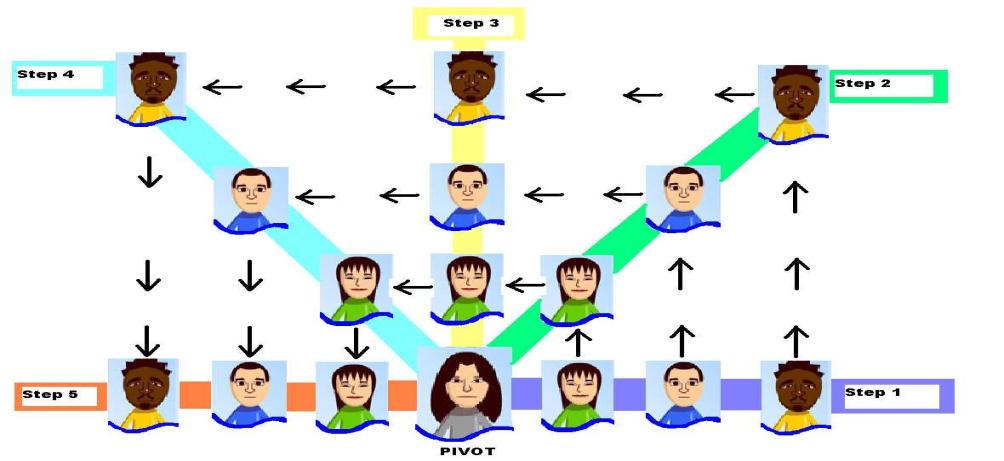 TYPES OF DRUGS AND THEIR AFFECTS
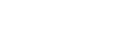 “Almost half of all drowning deaths amongst young adults in Western Australia are contributed to by alcohol.”